公用工程操作培训
2018年4月
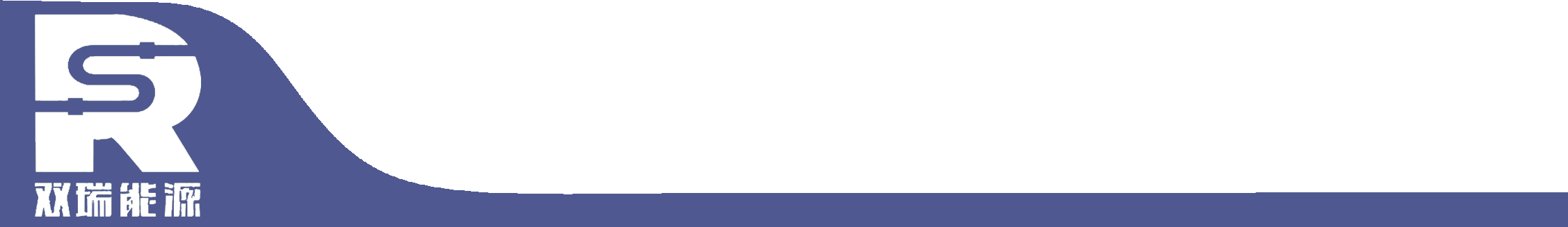 目  录
一、一体化经水站工艺流程及操作要点
二、脱盐水系统工艺流程及操作要点
三、循环水工艺流程及操作要点
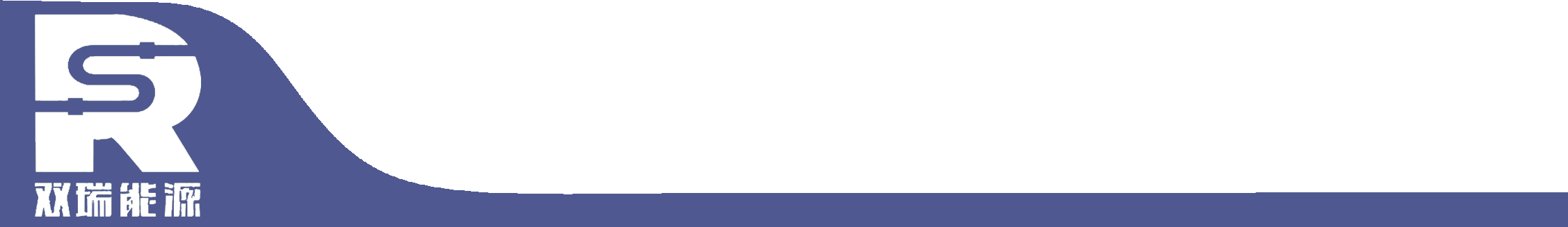 一体化净水站工艺流程及操作要点
1.流程简述
一体化净水站由净水装置本体、多介质过滤器、加药设备、中间提升泵、自动控制系统等组成。
1.1凝聚反应区:
经加药混合后的原水进入一体化净水器,首先进入装置底部的配水区,净水器的进水为底部配水区进水,穿孔管布水,确保设备布水均匀,并且每个微孔处水流以一定的流速喷出,使絮状污泥与原水中的细小矾花充分接触, 前级混合后的原水在污泥的吸附作用下,进行彻底的混凝反应,通过剩余污泥的循环回流,进行絮凝反应,使进水与污泥具有更大的接触面积,提高污泥的凝聚效率,使原水中的小矾花凝聚成较大的矾花,为斜管沉降创造有利条件。
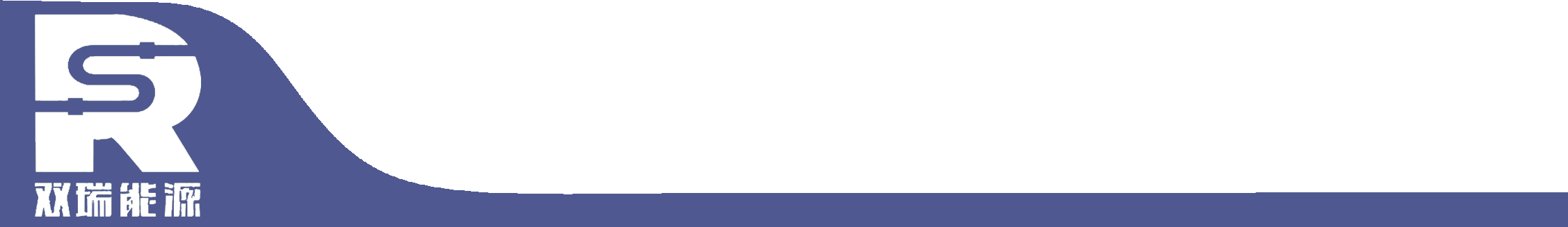 一体化净水站工艺流程及操作要点
1.2斜管沉淀区:
沉降区分为上下两部分,通过改变上下两层的斜管的孔径,提高水力梯度值,依据浅层沉淀理论,设置了斜管加速沉降,下部反应区快速形成的大颗粒状絮体,在两层斜管之间水流方向发生改变,将会增加小颗粒絮体间的接触机会,在流经上层斜管时,进一步提高出水水质。
形成的絮状体悬浮物在一层斜管区进行整流,一层斜管起均匀布水及导流作用,经充分反应后絮状水体沿二层斜管倾斜方向往上流动,进入沉降区内进行固液分离,沉积下来的污泥在重力及水流推力的作用下,沿斜管倾斜方向往下滑落。
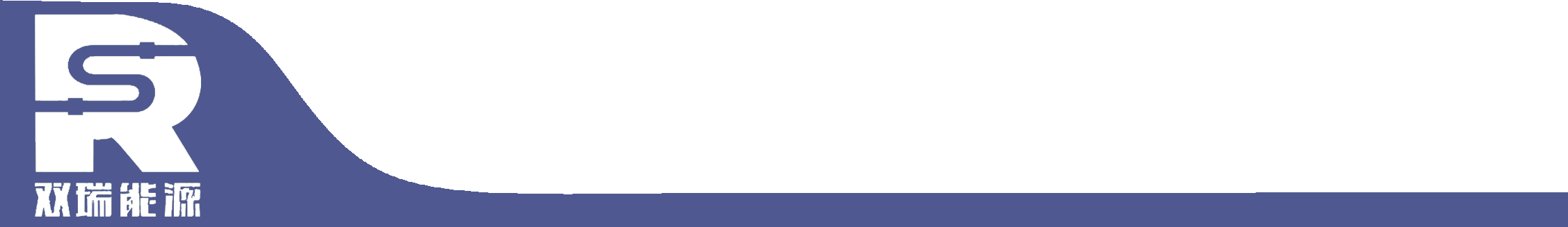 一体化净水站工艺流程及操作要点
1.3污泥区: 
斜管沉淀区沉淀的污泥通过水力的推流及自然沉降,部分经水力推动进入污泥区,部分污泥回流进入高浓度混合反应区,为保证污泥区排泥的彻底性,每套净水器污泥区由隔板分为3 个小室,每个室均设有电动排泥系统及辅助排泥装置。
1.4排泥系统: 
每套净水器排泥系统由3 套电动排泥阀组成,排泥管采用穿孔管结构,沿污泥区底部设置,用于排泥时污泥区的搅动,以利于污泥的彻底排净。 
系统排泥按设定的时间程序进行,每周期每格污泥区排泥1-5min(排泥时间可调),排泥从每套净水器的1 室至3 室逐个进行。
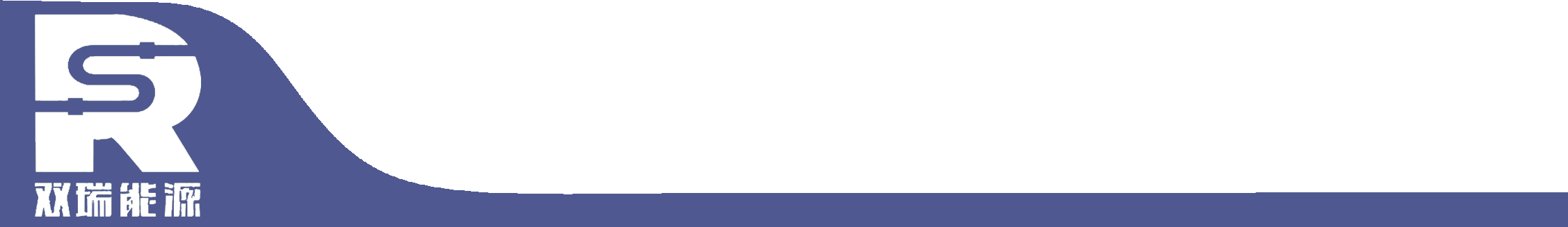 一体化净水站工艺流程及操作要点
1.5集水及滤池配水区: 
在沉淀池的清水区采用可调式三角堰板集水,汇入清水池,使系统集水均匀。 
斜管区集水槽设有清水池,分别进入中间提升泵,每个清水池的出水配有出水手动调节阀,可对每个清水池出水流量进行手动调节及控制。两台清水池还配套联通阀，以防单台净化器或中间提升泵出现故障。
1.6多介质过滤系统: 
经沉淀后的水体由清水池通过中间提升泵分配进入多介质过滤器之内,通过过滤器上布水器进行配水,并由上而下通过滤料层,滤后水由滤池内的产水管在压力作用下至客户产水池。
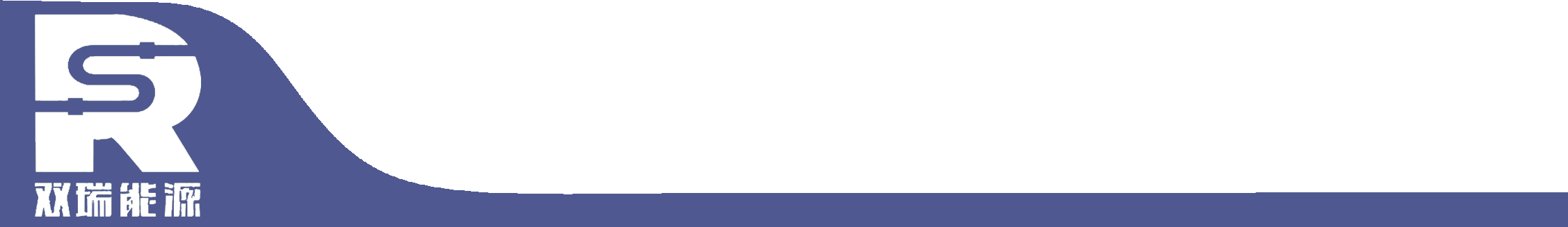 一体化净水站工艺流程及操作要点
每台多介质过滤器均配有1套反/正冲洗系统,过滤系统的反冲洗排水通过设定的程序,通过中间提升泵对多介质过滤器进行反冲洗和正冲洗。 
多介质过滤器是本系统的重要过滤装置，它采用石英砂、无烟煤作为滤料，它的作用是滤除原水带来的细小颗粒、悬浮物、胶体等杂质，保证产水水质满足反渗透装置的进水水质要求，并保证其出水多介质出水浊度：≤3mg/l。 
其特性：①能够有效地去除原水中的胶体、悬浮物、铁锈；②具有独特的均匀布水方式，能够阻留滤料均衡滤层阻力防止偏流，使过滤器达到最好效果；③填料选用优质滤料，滤料不均匀系数均为2-3以保证良好的过滤效果，且不会出现反洗乱层现象；④选用较低的运行流速，以适应将来水质变坏的可能性。
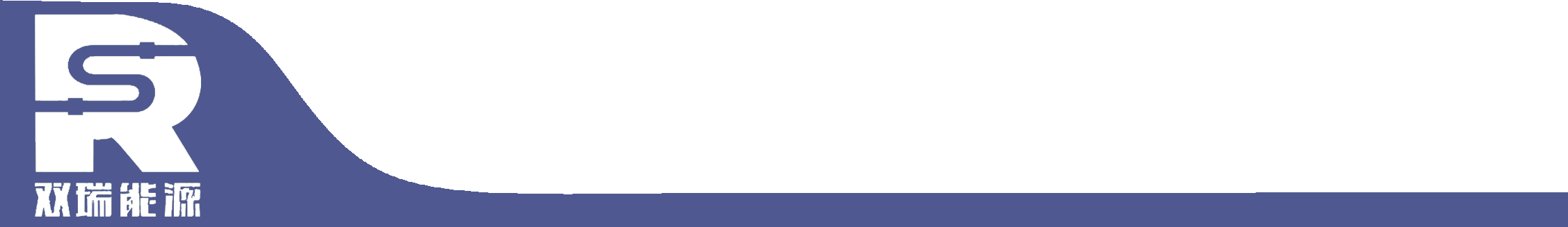 一体化净水站工艺流程及操作要点
本系统设置直径3200mm 的立式多介质过滤器，1用1 备，运行时出力100m3/h/台，运行流速12.5m/h。当过滤器在进出口压差达到0.1MPa 时，则应退出使用进行反洗。 
过滤器是否反洗根据运行压差和出水悬浮物含量来判断，过滤器前后设有压力表，根据前后所显示压力的差值，判断是否需要反洗。
该净水器设备从反应、絮凝沉淀、集水、配水、过滤、体内反洗、排泥等一系列运行程序,均为全自动运行。
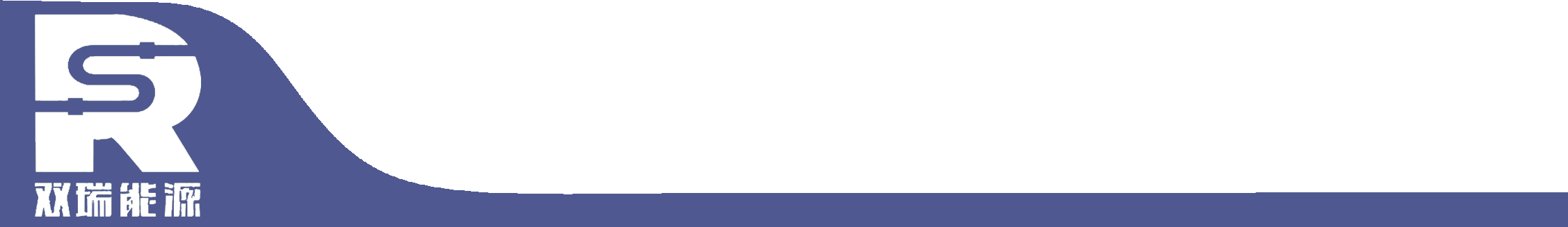 一体化净水站工艺流程及操作要点
2.加药装置
加药装置主要由加药箱、搅拌装置、计量泵等主要部件组成。
加入的药剂有絮凝剂（聚合氯化铝）和助凝剂（聚丙烯酰胺）。
药剂的配制：原装药剂为黄色固体状；在搅拌箱内配制成4～5%的水溶液。（即25kg包装的药剂两包搅拌一箱）
先放固体聚合氯化铝，然后加入过滤后产水；当水全部浸没固体药剂时，打开搅拌装置；停止加水，开始搅拌；使药剂与水充份混合后，打开自来水继续加水并搅拌（一边加水一边搅拌），直至配制成4～5%的溶度，停止加水，继续搅拌；搅拌10分种左右后。停止搅拌。
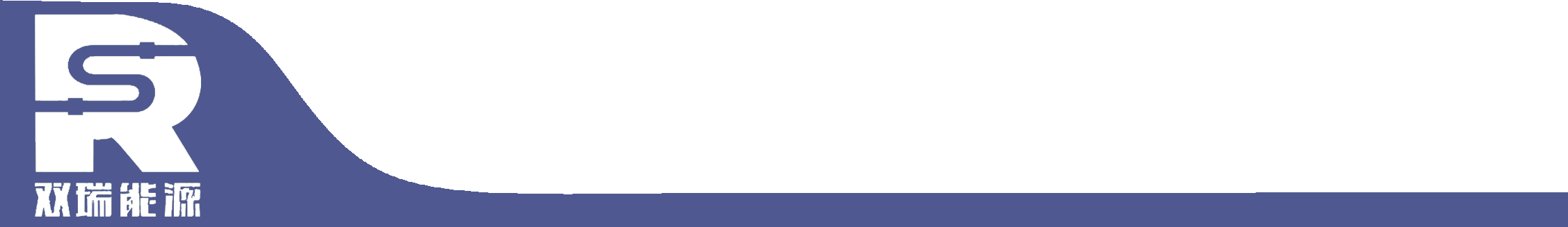 一体化净水站工艺流程及操作要点
3.操作步骤：
3.1开启全自动控制柜电源，检查电压是否正常（电压表指示380V）。
3.2把系统自动转换旋钮全部转换“停止”位置。
3.3闭合每路控制电路的保险盒和电源开关，检查是否正常。 
3.4把自动转换旋钮转换至 “手动”位置，检查各控制元件是否能进行正常工作（在初次启动或长时间未启用设备需检查）。 
3.5把自动转换旋钮转换至“自动”位置之前，根据PLC 控制原理“T”形图，调整设定工作时间（调试完毕设备请不要轻易更改）。
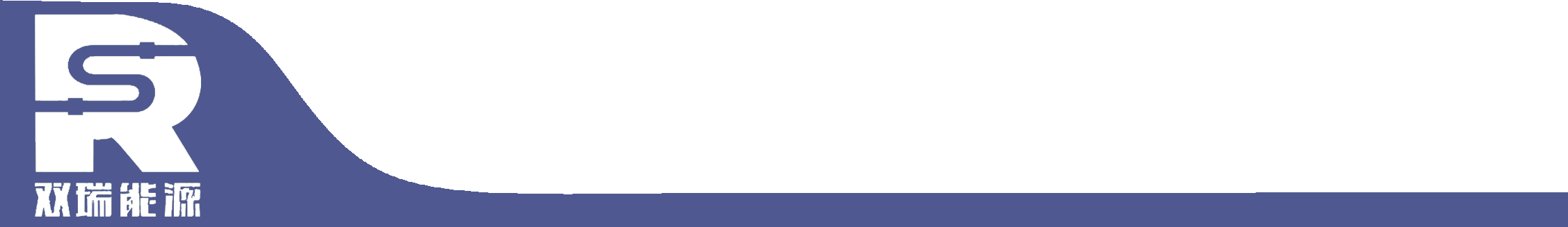 一体化净水站工艺流程及操作要点
3.6待调整好之后（注意：调整时必须先断开电源开关），把转换开关打在“自动”位置，此时设备根据生产水池液位情况进入全自动运行状态。 
3.7根据原水浊度确定加药量，调整加药计量泵，此时可根据生产水池液位，全自动投入工作。 
3.8操作人员必须认真定期检查加药装置的贮药量，加药量是否正确，备用药剂是否准备好。 
3.9当泵类自动运行出现故障，可切换至备用泵，也能全自动投入工作。 
3.10自动净水装置的一侧有一组排泥电动蝶阀，手动检查排泥是否正常，再把转换开关打在“自动”位置，控制程序已经在调试过程中设置完成。
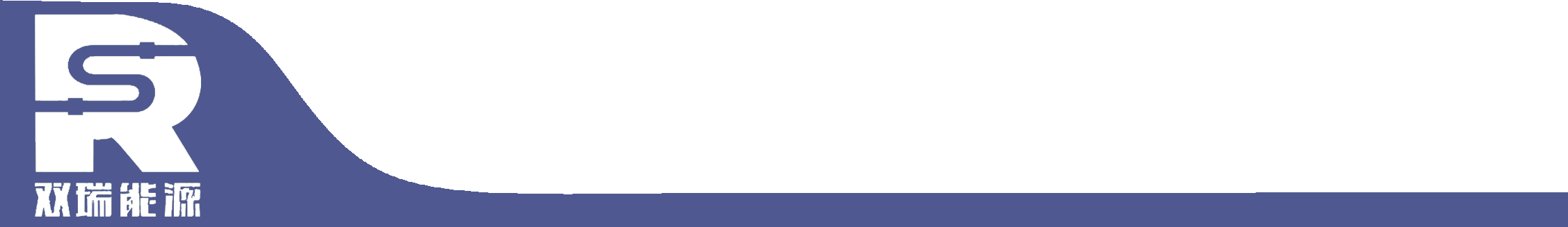 一体化净水站工艺流程及操作要点
4.净水站出水水质
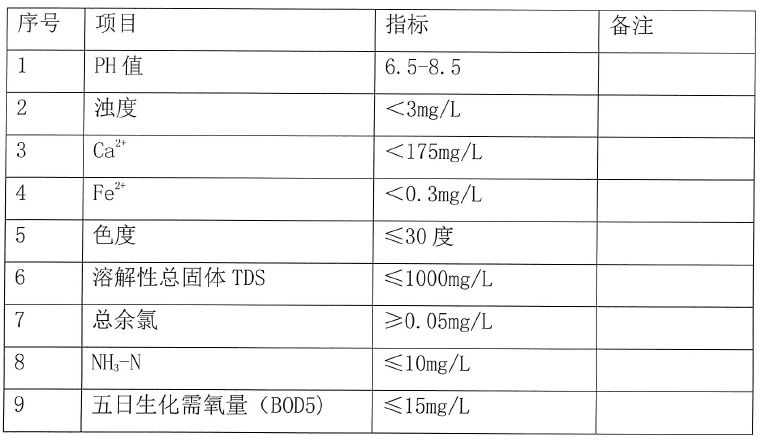 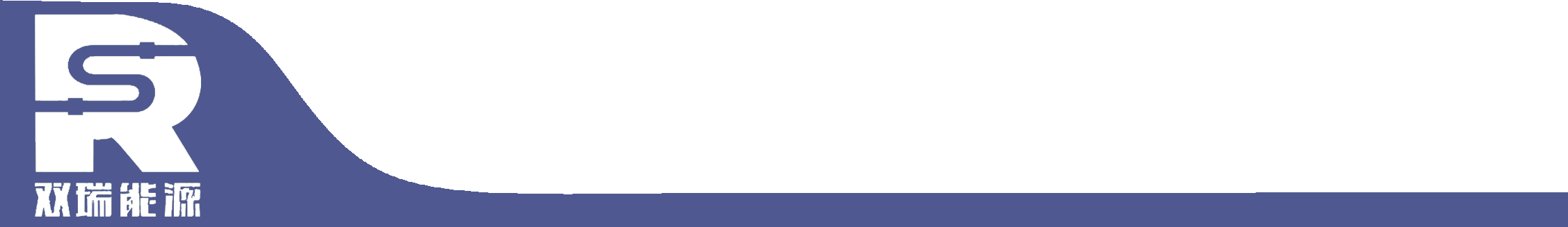 脱盐水装置工艺流程及操作要点
1.脱盐水系统流程
自来水—→原水箱—→原水泵—→多介质过滤器—→活性炭过滤器—→软化器5um微滤—→一级高压泵—→一级RO膜系统—→二级高压泵—→二级RO膜系统中间水箱—→EDI系统—→纯水箱—→纯水泵—→管廊至用水点。
2.脱盐水出水水质
电导率 ：≤0.7～1.5μs/cm；PH值：6.5～8.5；温度：25℃； 
 脱盐水产量：不小于2000kg/h
 脱盐水供水压力≥0.60MPa
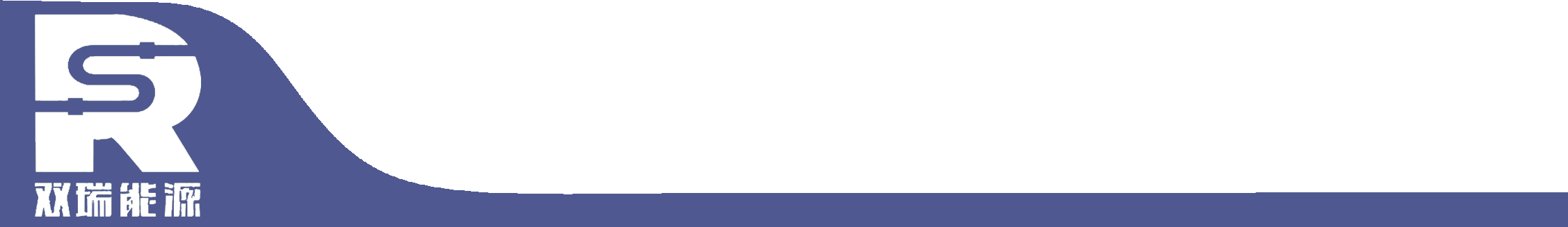 脱盐水装置工艺流程及操作要点
3.
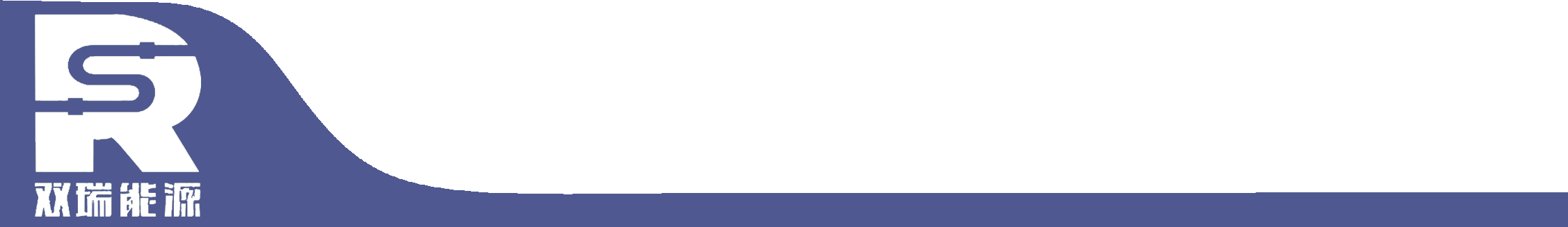 脱盐水装置工艺流程及操作要点
3.反渗透系统操作 
3.1 开机前准备事项： 
3.1.1开启设备前，使各手动阀门处于标识状态； 
3.1.2确认系统通电，电控箱内各开关处于闭合状态。  
3.2 开机操作步骤： 
3.2.1把控制面板上原水泵，高压泵， 纯水泵及冲洗电磁阀对应的旋 转开关扳到“自动”挡； 
3.2.2把总旋转开关扳到“自动”挡； 
3.2.3按一下“启动/停止”按钮，使按钮闭合，此时若原水箱高于 
低水位，纯水箱低于高水位，则设备开始运行； 
3.2.4如需停止运行，则再按一下“启动/停止”按钮，使按钮断开设备自动停机。
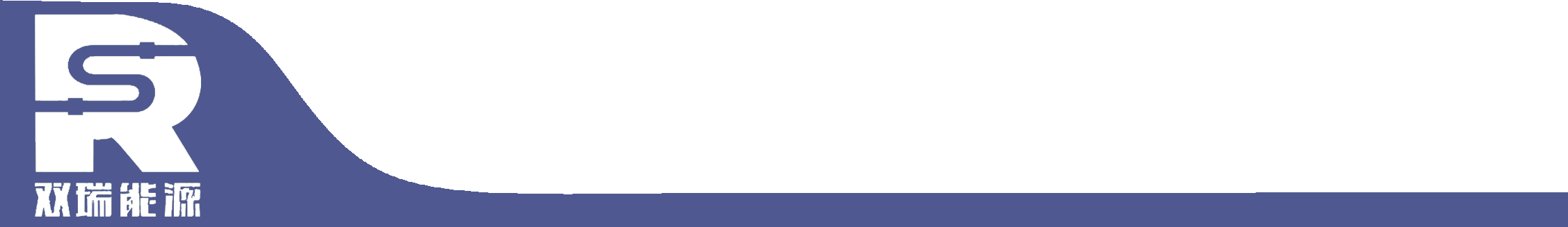 脱盐水装置工艺流程及操作要点
3.3 预处理冲洗操作步骤： 
3.3.1多介质过滤器冲洗步骤 
3.3.1.1把控制面板总旋钮及原水泵，高压泵，纯水泵，冲洗电磁阀对应的旋转开关扳到“停止”挡； 
3.3.1.2把多介质过滤器上方多路阀转至反冲位置
3.3.1.3把控制面板总旋钮及原水泵对应的旋转开关扳到“手动”挡；手动开启原水泵用原水反冲洗多介质过滤器约 10 分钟。然后把控制面板原水泵对应的旋转开关扳到“停止”挡；手动关闭原水泵。 
3.3.1.4把多介质过滤器上方多路阀转至正冲位置。
3.3.1.5把原水泵对应的旋转开关扳到“手动”挡；手动开启原水泵用自来水正冲洗多介质过滤器约5分钟。然后把控制面板原水泵对应的旋转开关扳到“停止”挡；手动关闭原水泵。 
3.3.1.6把多介质过滤器上方多路阀转至运行位置，多介质过滤器进入运行待机。
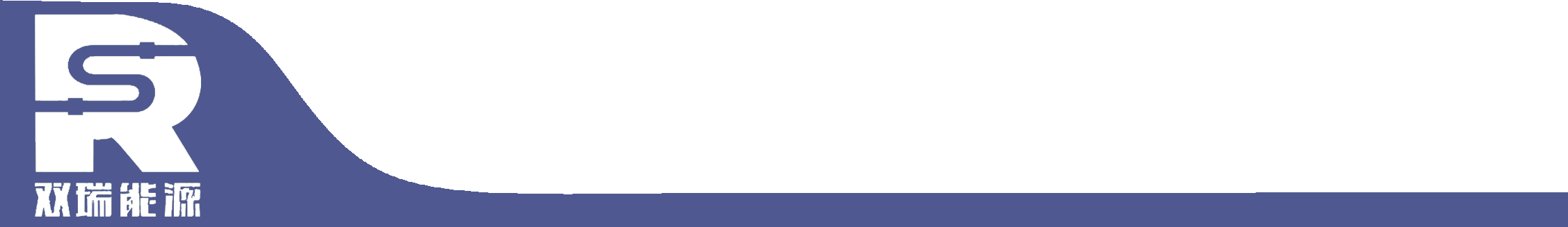 脱盐水装置工艺流程及操作要点
3.3.2活性炭过滤器冲洗步骤 
3.3.2.1把控制面板总旋钮及原水泵，高压泵，纯水泵，冲洗电磁阀对应的旋转开关扳到“停止”挡； 
3.3.2.2把活性炭过滤器上方多路阀转至反冲位置 
3.3.2.3把控制面板总旋钮及原水泵对应的旋转开关扳到“手动”挡；手动开启原水泵用自来水反冲洗活性炭过滤器约 10 分钟。然后把控制面板原水泵对应的旋转开关扳到“停止”挡；手动关闭原水泵。 
3.3.2.4把活性炭过滤器上方多路阀转至正冲位置 
3.3.2.5把原水泵对应的旋转开关扳到“手动”挡；手动开启原水泵用自来水正冲洗活性炭过滤器约5分钟。然后把控制面板原水泵对应的旋转开关扳到“停止”挡；手动关闭原水泵。 
3.3.2.6把活性炭过滤器上方多路阀转至运行位置，活性炭过滤器进入运行待机。预处理冲洗再生结束后，系统可以进入自动运行。
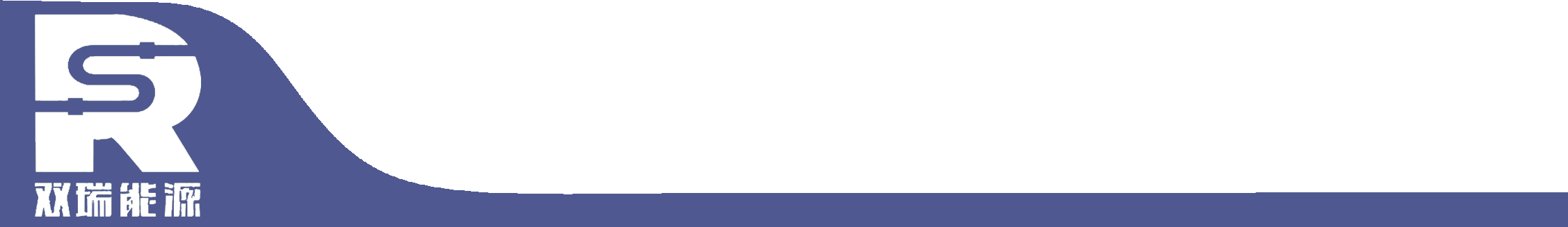 脱盐水装置工艺流程及操作要点
4.EDI装置启动程序及步骤 
4.1在将管路连接至 CEDI 之前，请先确认所有前级预处理设备和管路已符合清洁要求。
4.2确保所有连接至 CEDI 模块的管路连接正确 , 管路已符合清洁要求。
4.3检查所有相关的手动阀门处于正确的位置和开启 /关闭状态。进水阀、产水阀、超纯水箱进水阀和浓水流量控制阀处于完全开启状态。
4.4在冲洗过程中，检查所有管路连接和阀门，确保无泄漏。如果必要的话，锁紧连接部分。
4.5确认 CEDI 模块至电源供电模块的接线正确。
4.6启动 RO产水输送泵。调节阀门开度至设计流量和设计压力。检查设计回收率和实际回收率。一直注意检查系统压力，同时确保系统运行压力不超过模块的最高运 行压力极限。
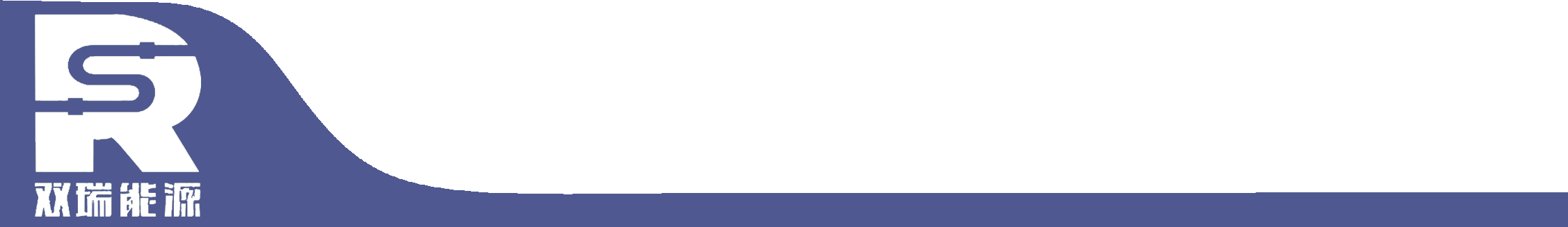 脱盐水装置工艺流程及操作要点
4.7在设计流量下，调节阀门直至产水压力比浓水排放压力高 2-5psig。 重复以上步骤，直至系统运行符合设计产水量和浓水流量。 计算系统回收率，与设计值比较。
4.8开启模块电源开关，缓慢调节显示板直流电源至需要数值。注意观察出水水质。
4.9记录所有运行数据
4.10测试所有流量限位开关和相关连锁动作。确保当浓水循环流量不足时， EDI 供电模块断电。
4.11继续将 CEDI处于循环状态，直至产水指标达到要求。
4.12一旦 EDI 出水指标达标，将 EDI 产水阀（至后级水箱）打开，将 EDI 产水回流阀（至RO水箱）关闭。再次确认产水压力比浓水排放压力高 2-5psig。
4.13将系统运行值与设计值比较； 在系统运行稳定后（水质和流量），在日常运行数据记录表中记录运行数据。 将运行模式选定在自动模式。
4.14定期检查系统的运行情况以确保系统正常可靠的运行。
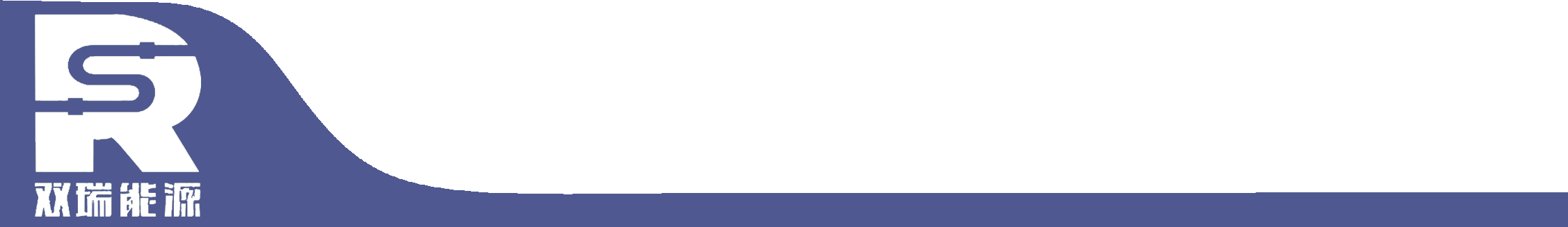 循环水装置工艺流程及操作要点
1.流程简述





由原水增压泵将嘉陵江水泵送到原水预处理系统后，经过滤处理后进入循环水池，循环水池内的冷却水经循环水泵（P-404A/B/C）进入循环水给水管网，大部分冷却水进入工艺区的各换热器与工艺介质换热，少部分经旁滤装置过滤后返回循环水池，用以稀释冷却水。从各换热器返回的循环水回水汇总后经回水总管进入冷却水塔顶部自下而上分散冷却，汇集于循环水池。配有加药加氯系统等稳水措施，用以保证冷却水水质。冷却水补水由自来水管网提供水量（设有液位计及自动控制阀，用以自动控制进水量）。
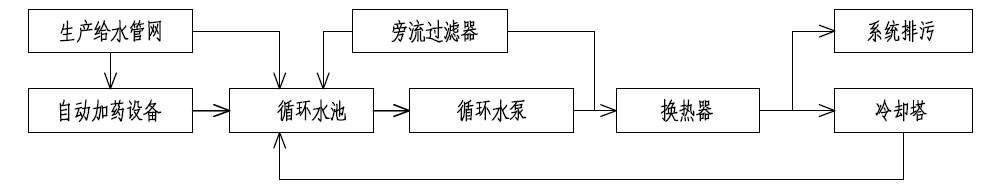 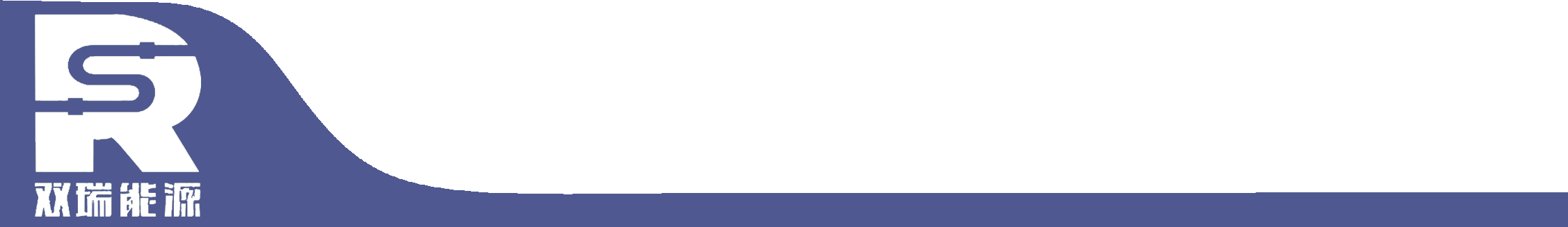 循环水装置工艺流程及操作要点
2.循环水系统工艺指标
循环给水温度                              ≤32℃
循环回水温度                              ≤40℃
循环给水压力                              ~0.55 MPa(表压)
循环回水压力                              ＞0.25 MPa(表压)
浓缩倍数                                  ≤4
循环水总量                                4000 m3/h
补充水量（最大）                          64 m3/h
排污水量（最大）                          12 m3/h
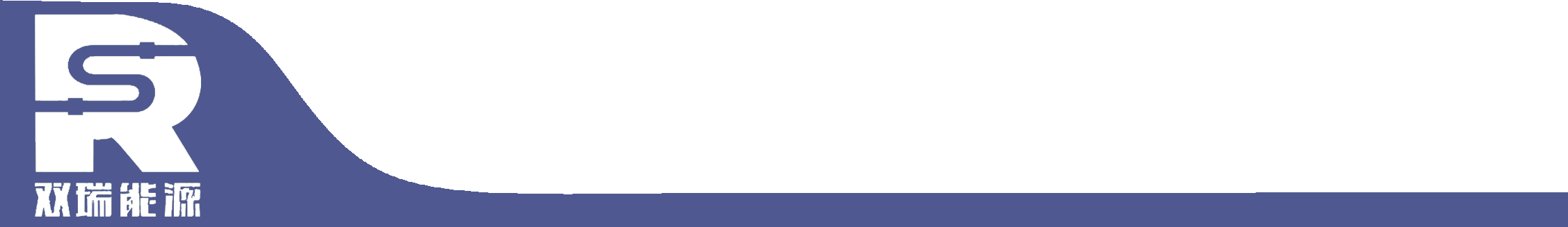 循环水装置工艺流程及操作要点
3.循环水水质控制指标及分析频率
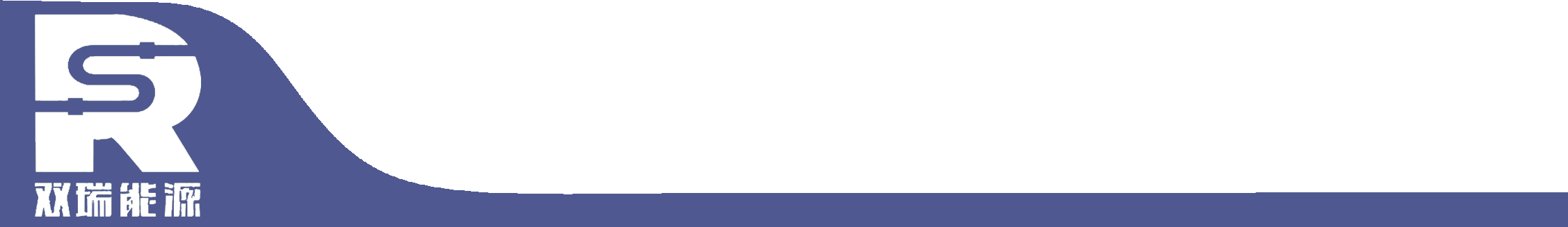 循环水装置工艺流程及操作要点
4.循环水泵启停操作
4.1启动前的准备工作
4.1.1首先检查轴承箱内是否加注润滑油脂。润滑轴承用的锂基黄油的数量以占轴承体空间的1/3—1/2为宜（要定期添加更换润滑脂）
4.1.2转动泵的转子，应该轻滑均匀，用手能容易地转动转子（至少一圈），再装好联轴器防护罩
4.1.3关闭出水闸阀，向泵内注水，打开泵入口阀向泵内充满水，启动真空泵抽尽循环水泵内空气。泵不允许空运转
4.1.4检查供电系统是否正常
4.1.5检查所有的电器设备连接和接地是否完好
4.1.6检查仪表是否完好
4.1.7检查地脚螺栓是否有松动现象
4.1.8检查所有的管道、阀门是否完好，水泵与管路之间的结合面，应保证良好的气密性，尤其要检查进水管路不能有泄漏现象
4.1.9点动试车，看电机的旋转方向是否与标识一致
4.1.10通知相关岗位作好开泵准备
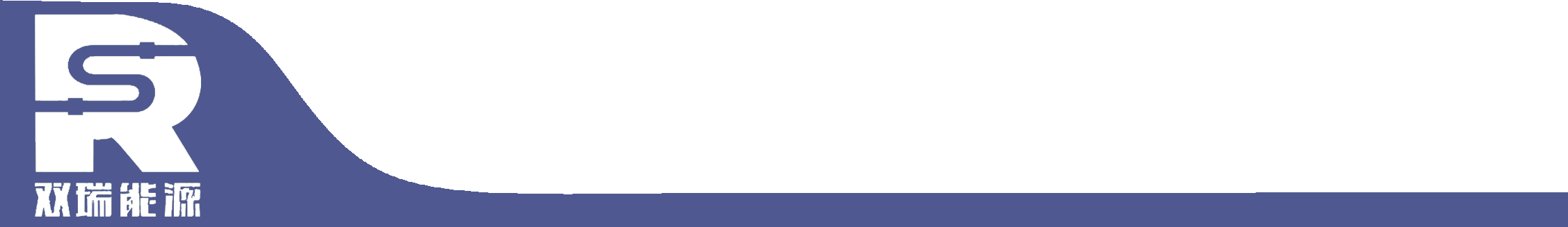 循环水装置工艺流程及操作要点
4.2 泵的启动及操作
4.2.1上述准备工作完成后，启动泵，注意启动电流、出口压力及各处的泄漏情况，待转速正常后再缓慢打开出口阀（在出口阀未开的情况下，决不允许长时间的使泵运转）；如流量过大，可以适当地关小出口阀门进行调节；反之，流量过小时，将出口阀门开大，依据压力情况调节阀门开度
4.2.2本泵采用填料密封形式，应均匀地拧紧填料压盖上的压紧螺母，使液体成滴状漏出，同时注意填料腔处的温升。
4.3 泵的运行检查
4.3.1检查泵的振动、泄漏情况，检查填料是否正常，漏水应是少量均匀的，每分钟约60滴。
4.3.2检查各联接部位是否有松动现象
4.3.3循环水泵轴承温度一般不应超过75℃。当环境温度达到40℃时，轴承温度不应超过90℃，当环境温度再升高时，轴承温度不应超过100℃
4.3.4运转过程中，如发现噪声或其他不正常的声音时，应立即停车，检查其原因加以消除
4.3.5用手背触摸电机侧及泵侧轴承温度的温升是否过快及过高，如果温升快或高，应立即停车检查，看是否缺润滑脂，或有脏物及轴承质量问题
4.3.6定期检查弹性联轴器部件，如密封环与叶轮配合部位的间隙磨损过大应更换新的密封环。
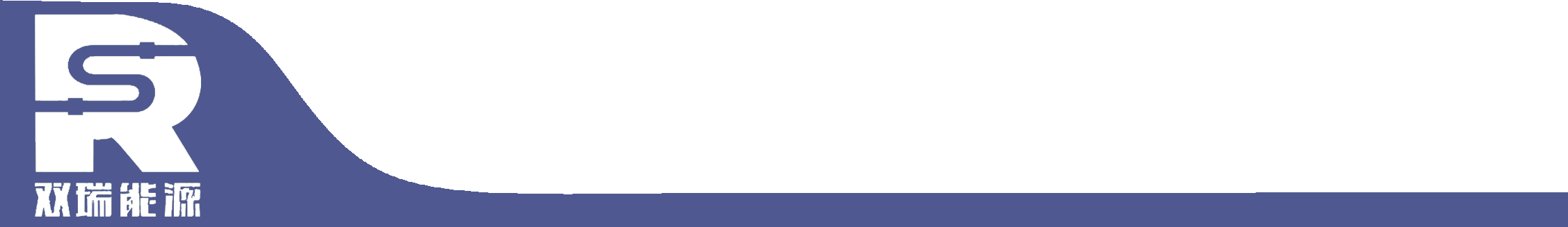 循环水装置工艺流程及操作要点
4.4 停泵
4.4.1慢慢关闭泵的出口阀门
4.4.2停止运行时应注意电机是否平稳停车
4.4.3切断电源后关闭泵进口阀门
4.4.4在冬季要排净泵内液体
4.5 泵的切换
4.5.1做好启动泵的检查工作后，打开准备启动泵的进口阀
4.5.2启动泵，待启动的泵的声音、转速、压力正常后再缓慢打开出口阀
4.5.3用出口阀调整启动泵的流量、压力至正常值后关死要停泵的出口阀
4.5.4再按第4条（停泵操作）要求进行停泵操作
4.5.5检查启动泵的润滑和泄漏等情况，一切正常后，切换即完
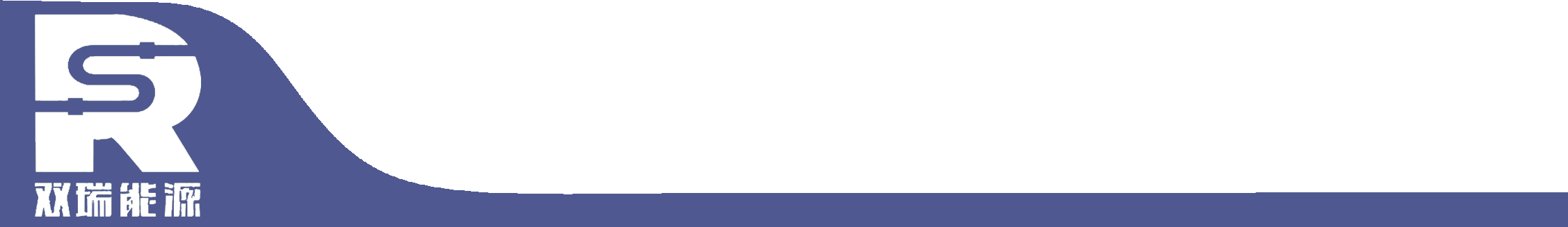 循环水装置工艺流程及操作要点
5.故障原因分析及处理